بسمه تعالی
وزارت علوم، تحقیقات و فناوری
دانشگاه فنی و حرفه ای آذربایجان غربی
آموزشکده فنی دختران ارومیه
گروه صنایع غذایی
اصول تغذیه
(دوره کارشناسی)
مدرس : فهیمه بابایی
جلسه 4: ادامه گوارش و مروری بر لیپیدها
1
نقش روده بزرگ در دستگاه گوارش انسان
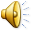 آنچه در روده کوچک جذب نشده است وارد روده بزرگ می شود و به کندی مسیر روده بزرگ را می پیماید تا آب و مواد معدنی باقی مانده در آن جذب شده و در نهایت مدفوع ساخته می شود. مدفوع از سلولز تجزیه نشده مواد غذایی، آب و مواد معدنی جذب نشده تشکیل شده است.
2
روده بزرگ را به ۵ قسمت می توان تقسیم کرد
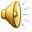 روده کور : قسمت ابتدایی روده بزرگ است و در انتهای آن
( پایین و سمت راست شکم) زائده آپاندیس قرار دارد.
کولون بالارو 
کولون افقی
کولون پایین رو
راست روده
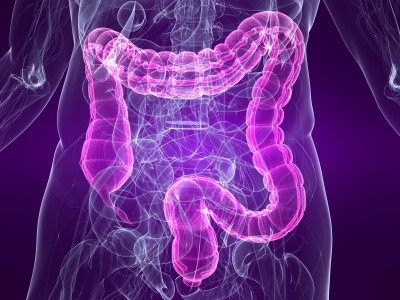 3
دریچه ها یا اسفنکترهای لوله گوارش:
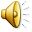 بخش های مختلف لوله گوارش با ماهیچه های  حلقوی از هم جدا می شوند که حکم دریچه را دارند. این درچه ها همیشه بسته و در حالت انقباض هستند و تنها در هنگام عبور غذا باز می شوند.
4
آیا باکتری های روده بزرگ برای انسان مفید اند؟
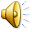 علت مفید بودن این باکتری ها برای انسان تولید مقداری ویتامین K و B12 است که از روده جذب خون می شود. ویتامین B12 در تولید گلبول قرمز و ویتامین K در فرآیند انعقاد خون نقش دارند.
5
مروری بر شیمی لیپیدها
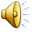 دانشجویان عزیز توجه فرمایید اسلایدهای مروری شیمی لیپیدها جهت آشنایی بیشتر شما بوده  و در امتحان پایانی مد نظر نمی باشد.
6
بررسی ساختمان تری گلیسیرید
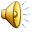 7
اسید چرب اشباع و غیر اشباع
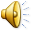 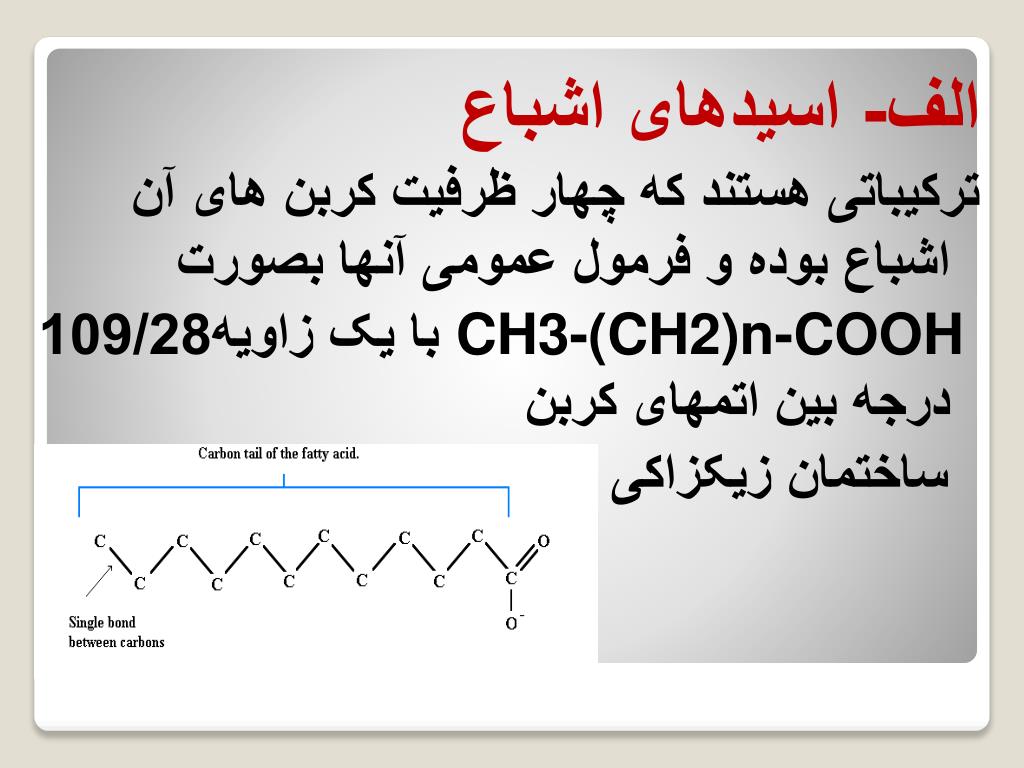 8
مفهوم سیس و ترانس
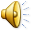 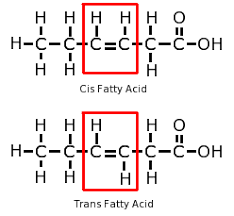 9
نامگذاری سیستماتیک
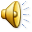 10
نامگذاری امگا
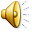 11
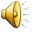 فسفولیپیدها
12
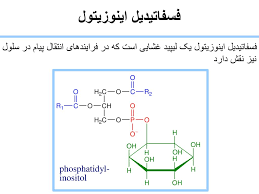 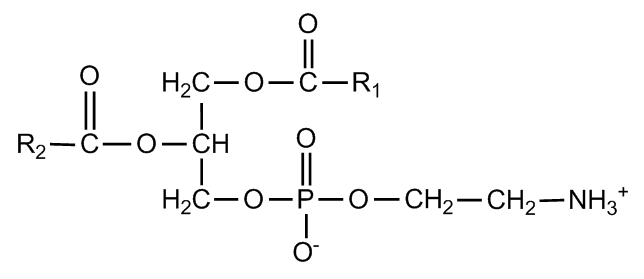 فسفاتیدیل اتانول آمین
13
اسفنگو لیپید ها
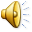 14